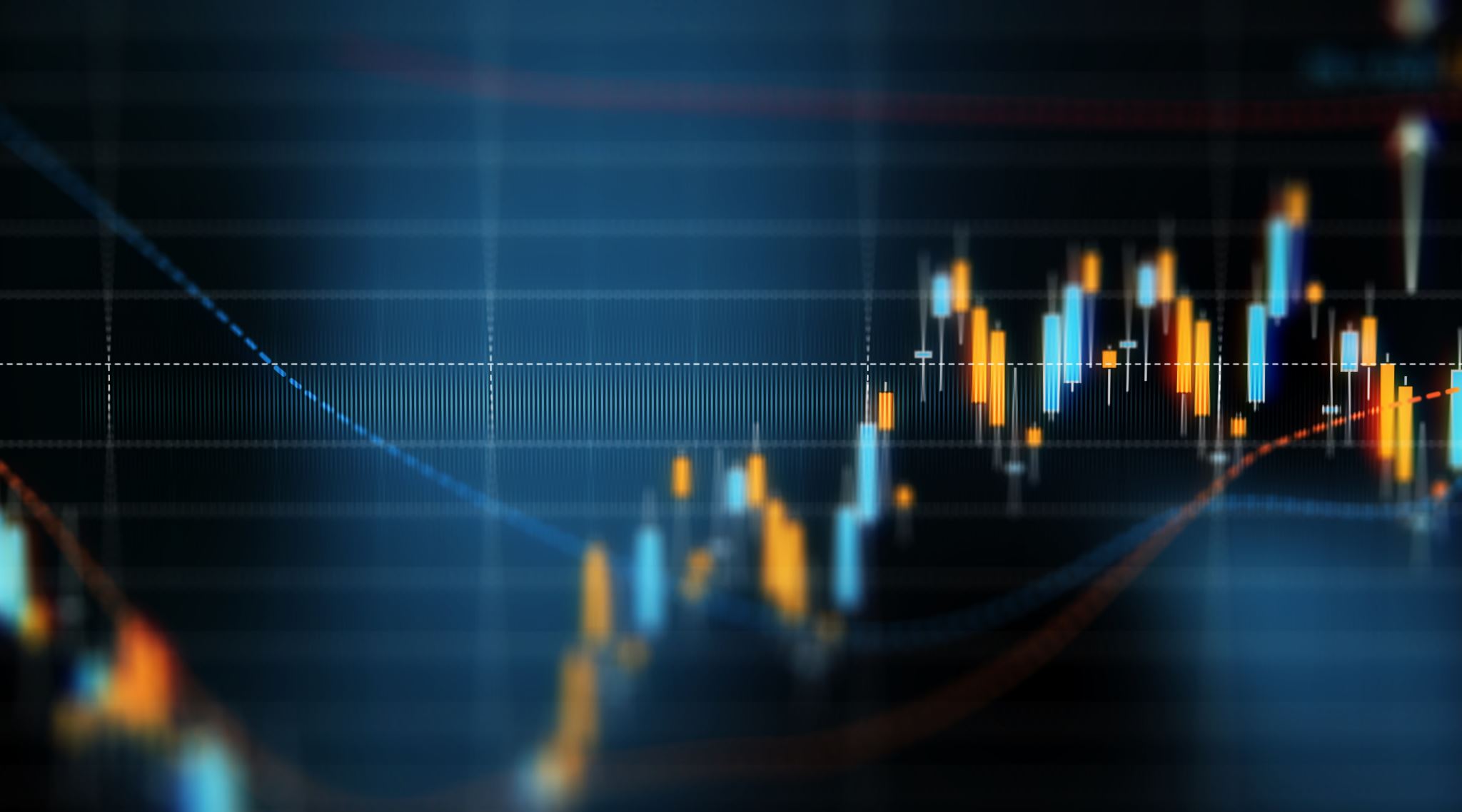 Impact of CAR(Chimeric Antigen Receptor) T Cell Therapy in shifting the future treatment paradigm of Relapsed or Refractory  Hematological Cancers
Submitted by – Dr. Ittu Kundan IIHMR,Delhi
2
Objective
To understand the current scenario of the CAR-T therapies and how massively they have impacted the current hematological cancer treatment space
To understand the Phase III CAR T-cell therapies that have transformative potential as a new type of cancer treatment.
2
3
Introduction-
3
4
Overview
4
5
CAR-T Process-CollectionReprogramming Infusion
5
6
Methodology
6
7
Marketed CAR-T Therapies
7
8
Phase III Studies submitted to gain Approval
8
9
Emerging CAR-T Therapies
9
10
Clinical Development
10
11
Collaboration Deals (2020-21)
11
12
Analysis
12
13
Market Drivers And Barriers
13
14
Conclusion-
Chimeric antigen receptor T-cell (CAR T) therapy is a revolutionary immunotherapy that uses cells from the patient's immune system to fight certain kinds of cancer.  These therapies has been established in the treatment of relapsed or refractory tumors, particularly for hematological malignancies. 
Currently there are 5 potential CAR-T therapies have been approved and 3 are in Phase III stage of development. 
The clinical successes with CD19 CAR T cells in leukemia and lymphomas have boosted the field and led to significant pharmaceutical and venture capital funding of the biotech sector, as well as promoting innovative academic-industrial partnerships to explore new discoveries in basic research that may translate into clinical and commercial development.
Current Trends suggest that there are ~700 CAR-Therapies in the pipeline and approximately ~593 CAR T-cell therapy clinical trials registered on ClinicalTrials.gov database1.
The global car-t therapy pipeline analysis market is expected to grow from $1.08 billion in 2020 to $1.4 billion in 2021 at a compound annual growth rate (CAGR) of 29.6%.2
In conclusion, CAR-T technology has great potential for broad clinical use in the malignant cancer. The Recent progress of the novel therapy is paving the way to better and more durable outcomes and allowing patients to live longer and more meaningful lives and changing the treatment landscapes for advanced hematological cancers. However, given the competitive nature of drug development, the high costs of conducting clinical trials and the significant risks of toxicity to patients, careful selection, and prioritization of next-generation CAR designs to translate to the clinic will be increasingly important in successfully moving this field forward.3
Source 1, _Source 2,  Source 3
14
15
Program Outcomes (rate how your course addresses the POs by giving a score of 1,2, 31: Slight (Low) 2: Moderate (Medium) 3: Substantial (High)
15